X 2.6		         Ekvationer med obekanta i båda leden
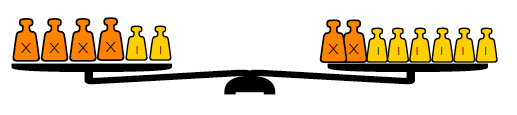 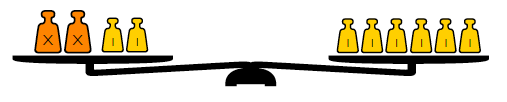 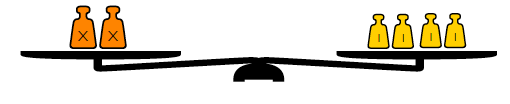 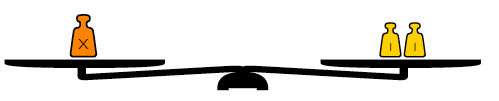 Lös ekvationen 14 – 7x = 3x – 6.
V.L. = 14 – 7 · 2 =    
        =  14 – 14 = 40
14 – 7x = 3x – 6
20
10x
10
10
14 – 7x + 7x = 3x + 7x – 6
H.L. = 3 · 2 – 6=    
         =  6 – 6 = 0
14 = 10x – 6
=
14 + 6 = 10x – 6 + 6
V.L. = H.L.
20 = 10x
2 = x
x = 2
Svar:  x = 2